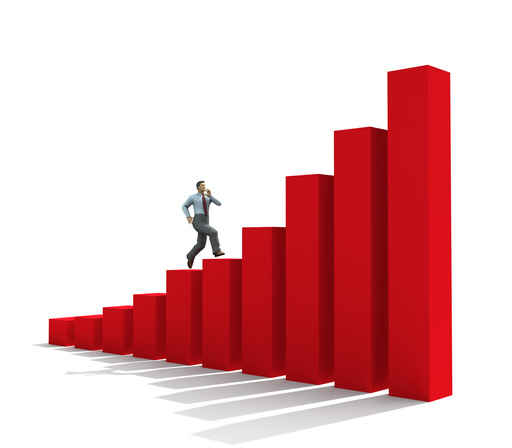 海  洋  与  湖  沼
报告人： 刘秀娟    李晓燕   
   2018年11月21日
目  录
期 刊 介 绍
稿件处理流程
浙江大学来稿统计
目  录
期 刊 介 绍
稿件处理流程
浙江大学来稿统计
基 本 信 息
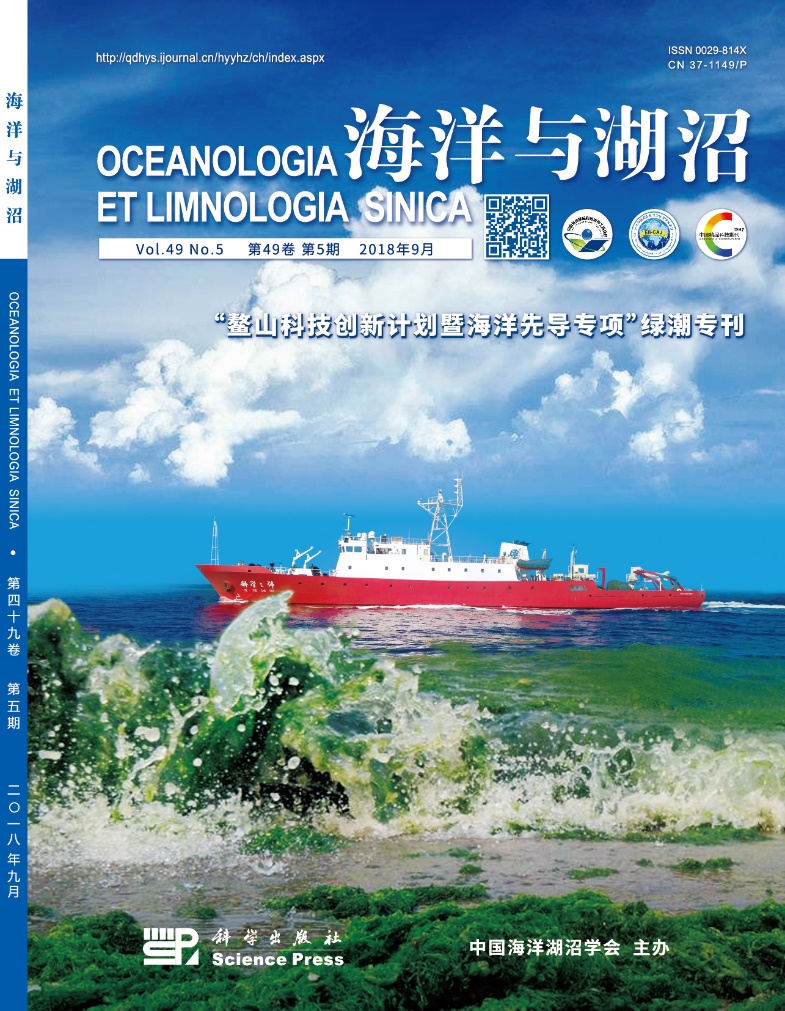 创刊时间：1957年
刊        期：双月刊
主        编：孙  松
主管单位: 中国科学技术协会
主办单位: 中国海洋湖沼学会
依托单位: 中国科学院海洋研究所
出版单位: 科学出版社 
CN：37-1149/P
 ISSN: 0029-814X
基 本 信 息
中文核心期刊，中国科技核心期刊，中国精品科技期刊；
水科学领域最早、最有影响力的综合性学术刊物之一；
以报道基础和应用基础研究成果为主，重点刊载有影响的重要技术研发成果论文；
主要发表江河湖海、沼泽湿地等方面的高端科技论文；
目前年平均收稿约312篇，发稿量约150篇，退稿率约为52%。
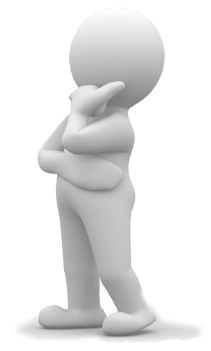 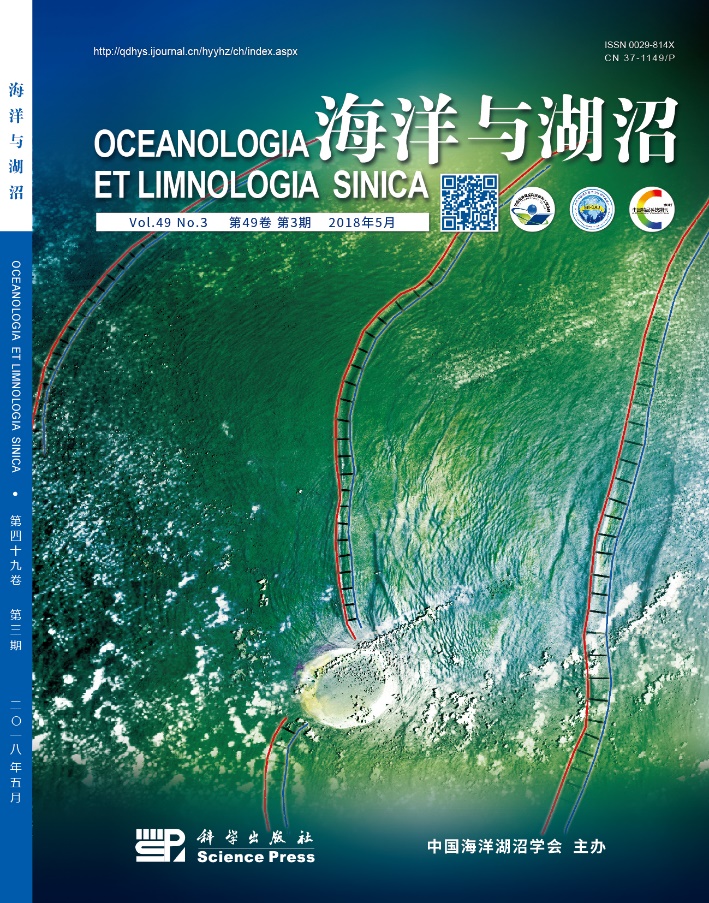 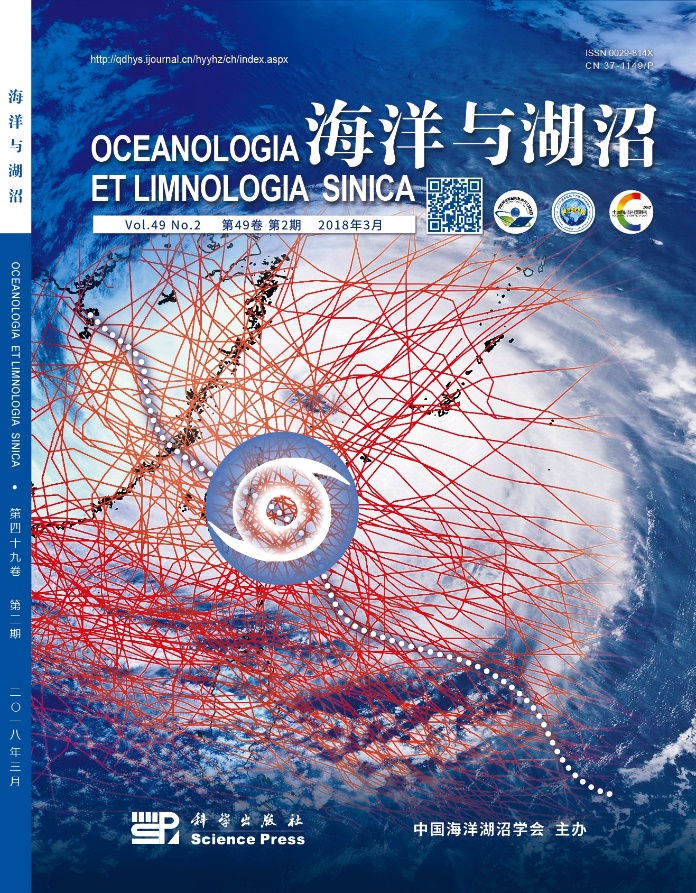 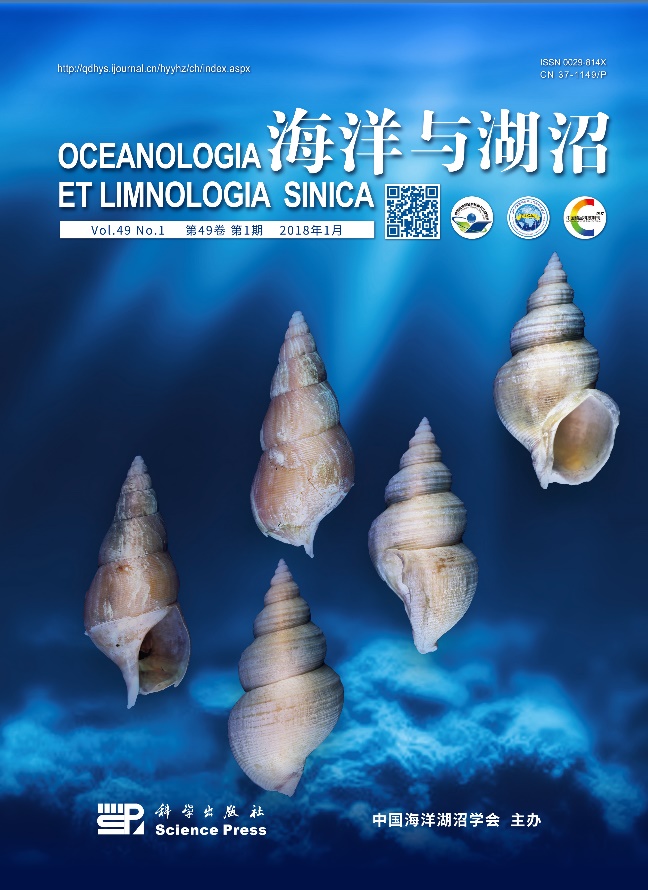 基 本 信 息
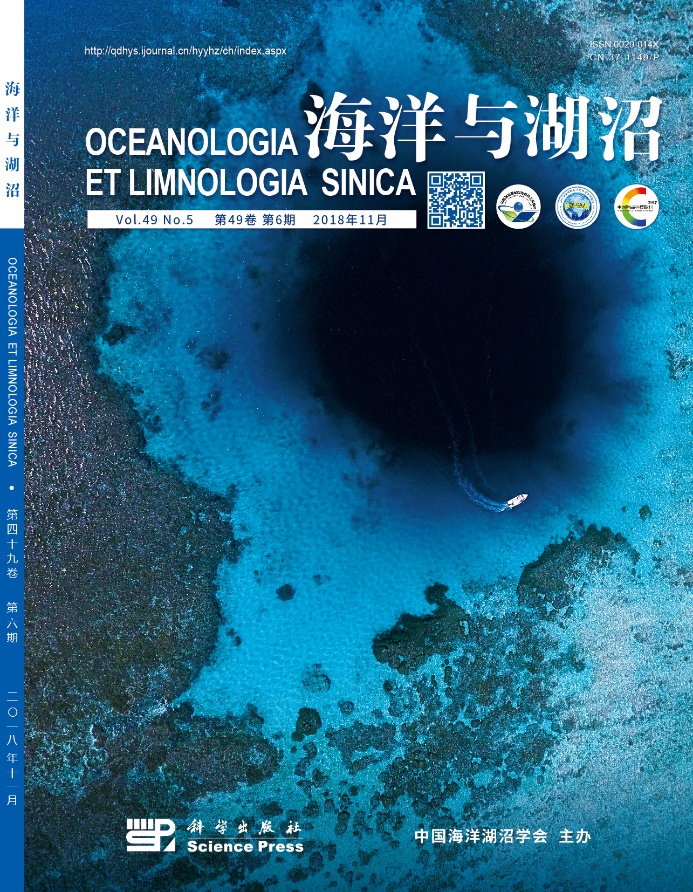 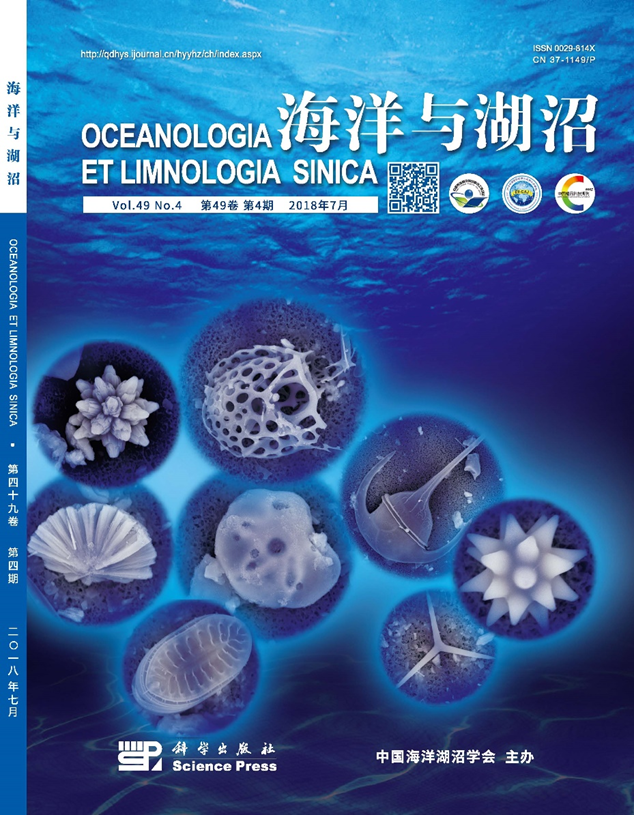 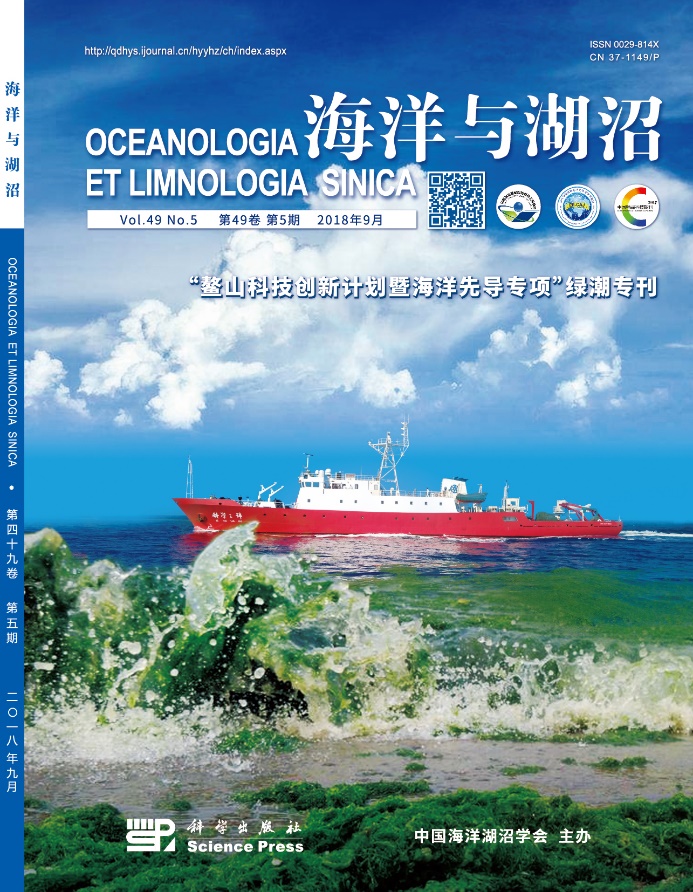 收 录 情 况
1
2
国内数据库
国外数据库
中国科技论文与引文数据库（中国科技核心期刊）
中国科学引文索引数据库
中国期刊全文数据库等
美国《化学文摘》(CA)
英国《科学文摘》(SA)
联合国水产科学和渔业文摘(ASFA)
Elsevier公司Scopus数据库等
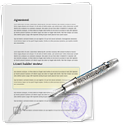 获 奖 情 况
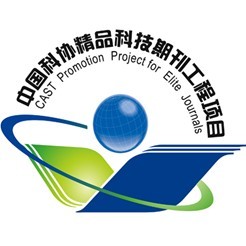 2012年获中国科学院科学出版基金择优资助（三等基金）；
 2012—2014年获得中国科协精品科技期刊工程项目资助；
 2012—2018年连续获“中国国际影响优秀学术期刊奖”；
 2014年入选“第3届中国精品科技期刊”； 
 2016年被Elsevier的Scopus数据库收录；
 2017年 入选“第4届中国精品科技期刊”。
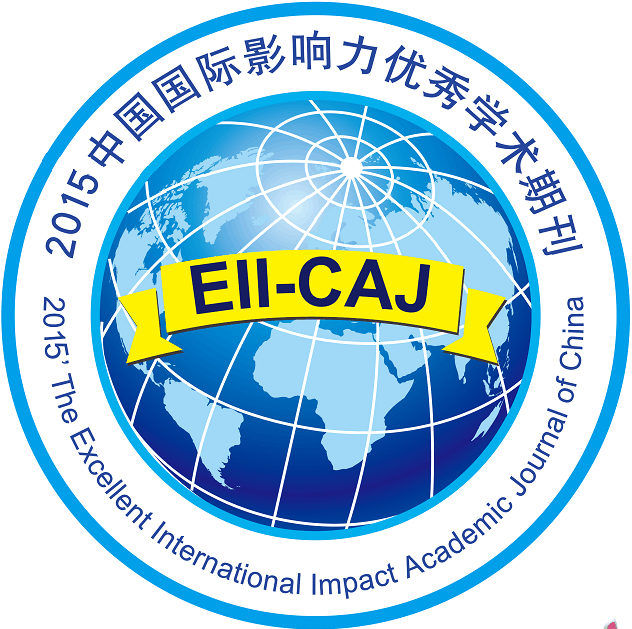 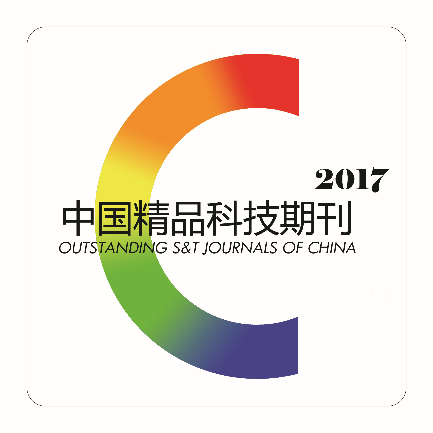 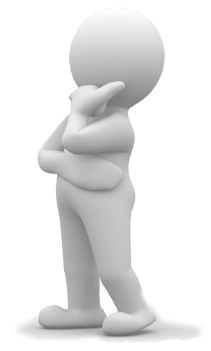 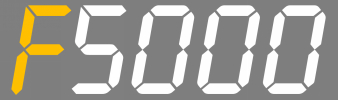 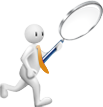 编委会组成
编委会成员共47人，其中两院院士11人，外籍编委4人，均为海洋与湖沼领域的专家学者。
主编：孙松 研究员，助理主编5名
编 辑 队 伍
共3人，均为海洋相关专业研究生毕业。
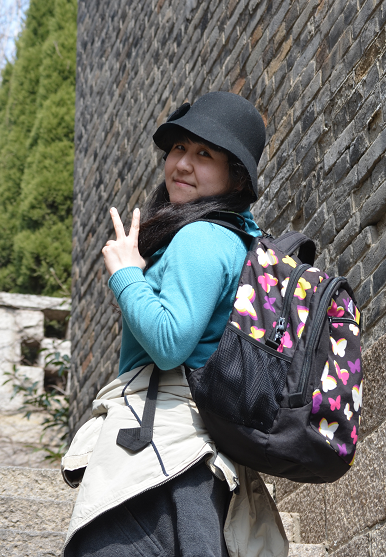 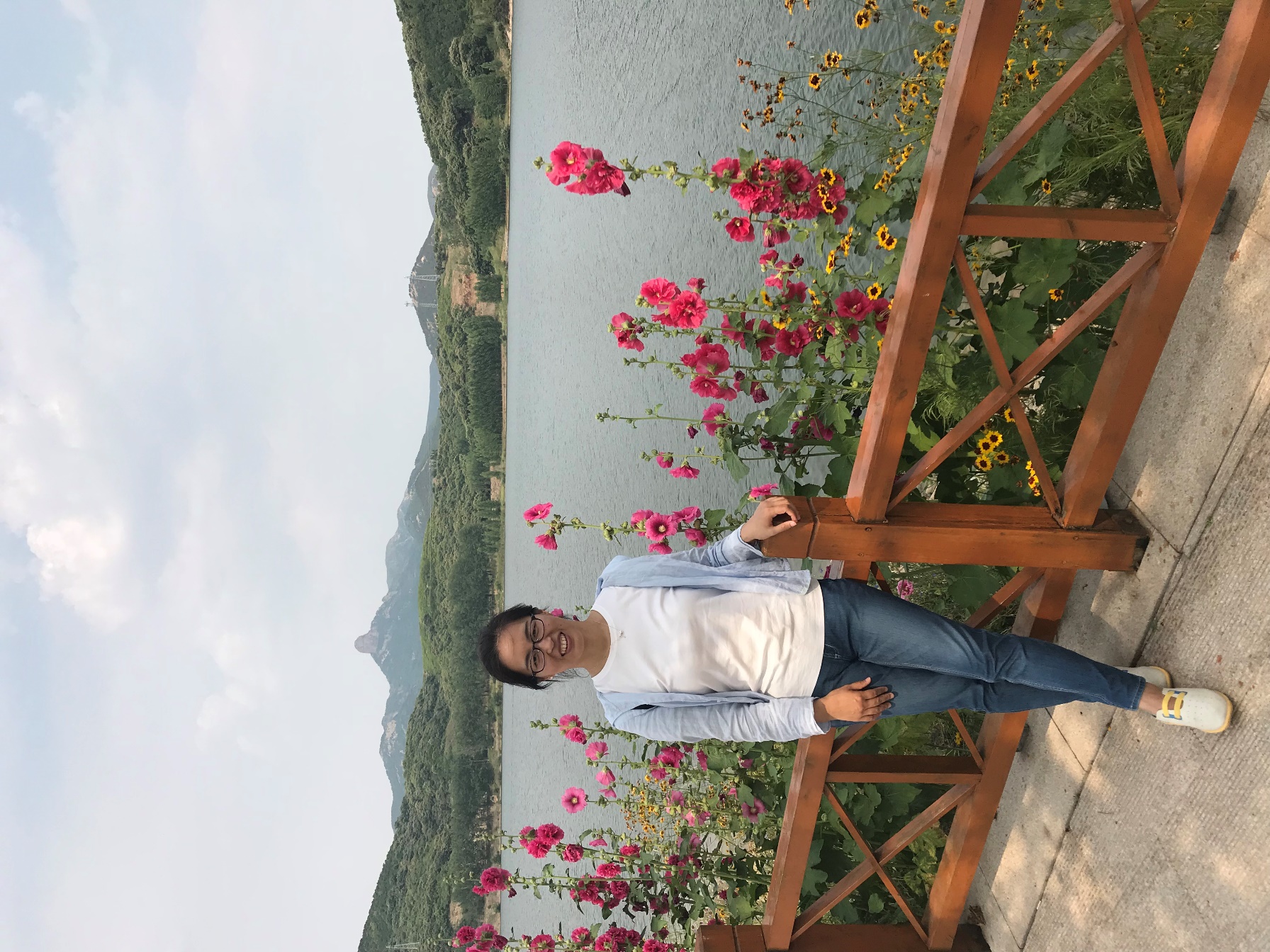 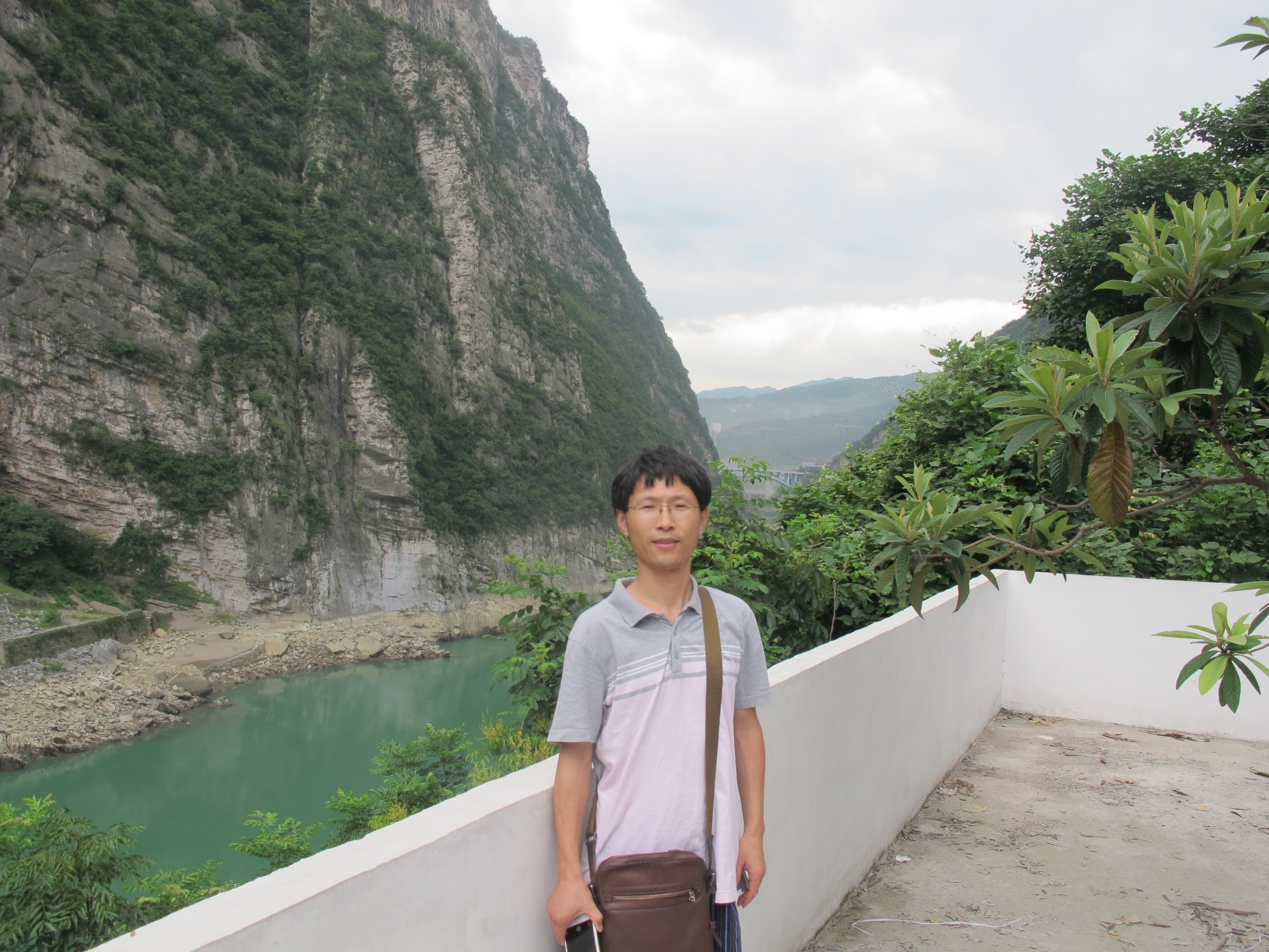 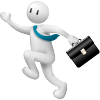 目  录
期 刊 介 绍
稿件处理流程
浙江大学来稿统计
稿件流程
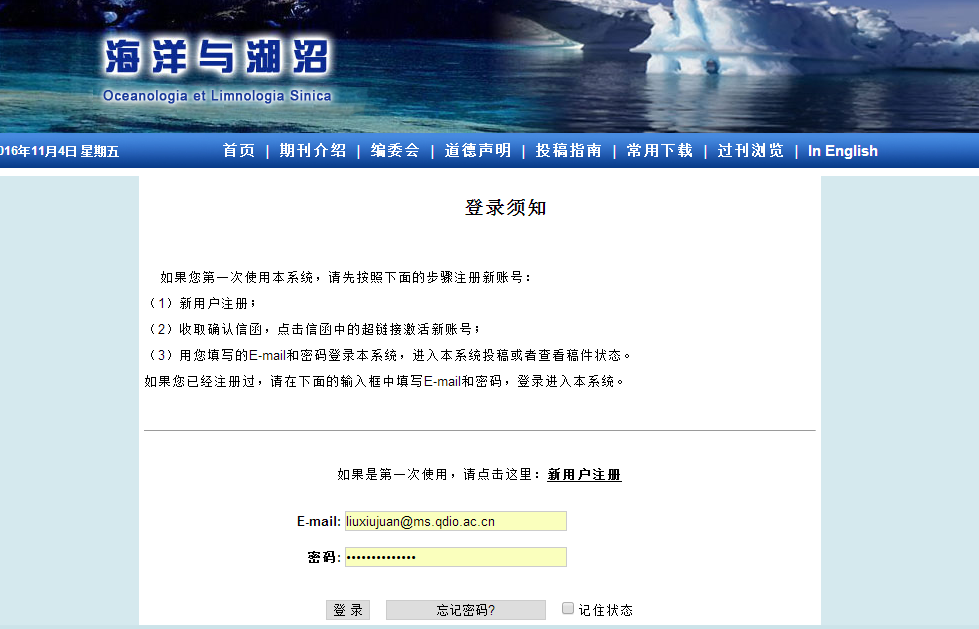 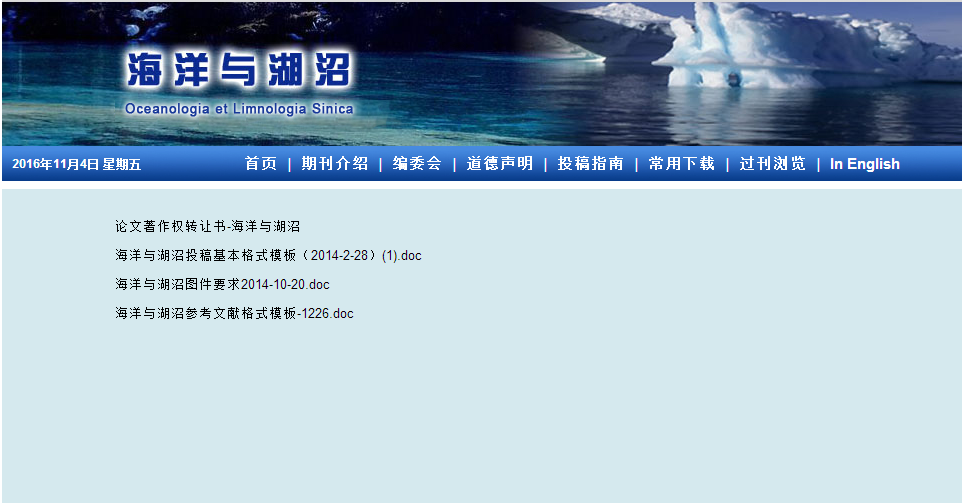 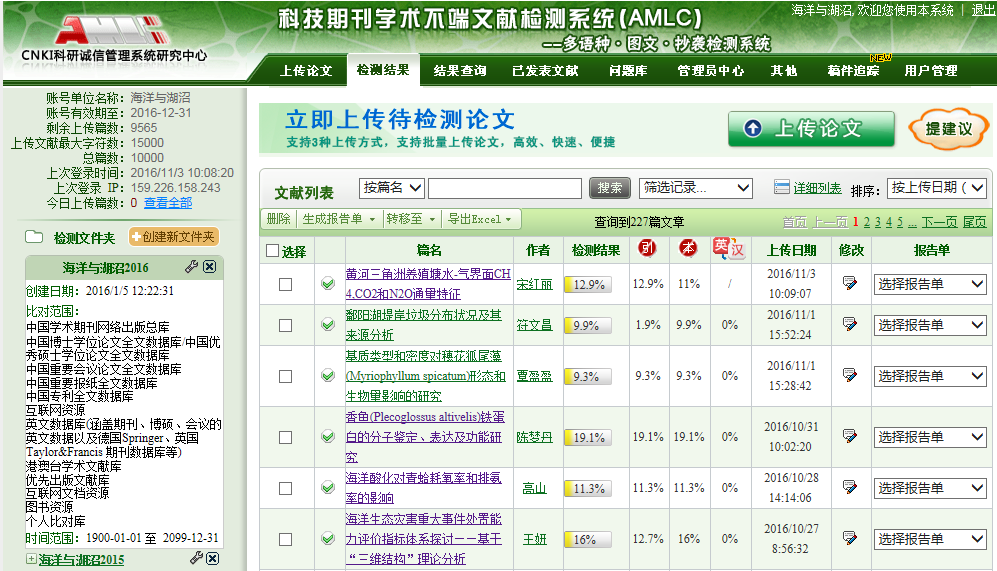 稿件接收至发表约3-6个月
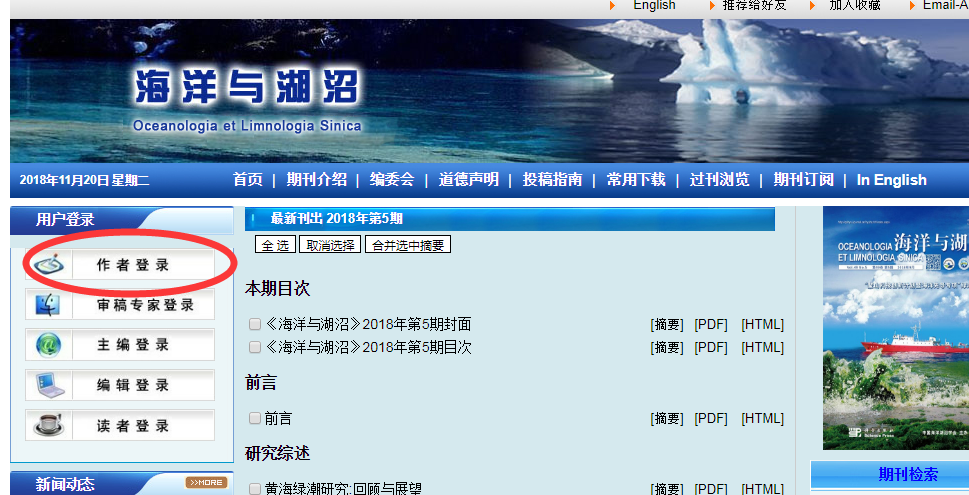 系统投稿
初  审
印  发
编辑校对
主编终审
专家外审
30天左右
7-10天
英文修改
正 文
一 审
网刊发布
编辑加工
助理主编
 初  审
责任编辑
 初  审
邮件微信
学术结构语言
图文件
排 版
版面费
学  术
创新性
内容
格式
查重
版权页
校 对
印刷邮寄
复 审
30天左右
文字、图表
标准、规范
修改稿
修改说明
内容
目  录
期 刊 介 绍
稿件处理流程
浙江大学来稿统计
浙江大学发稿统计
2009年至今，共发稿22篇
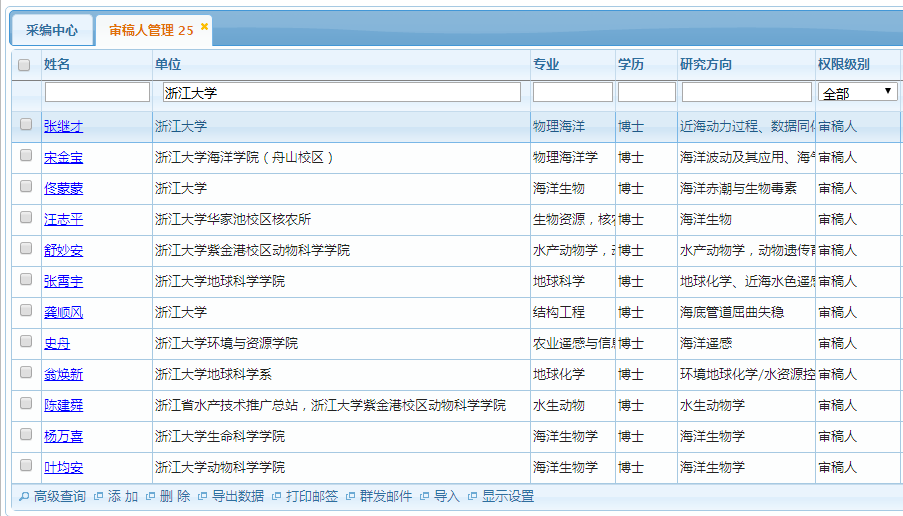 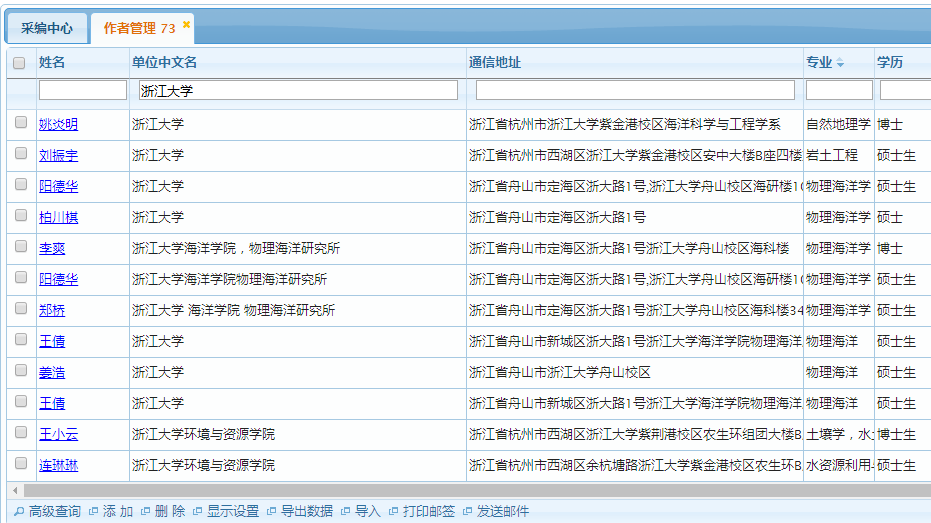 5
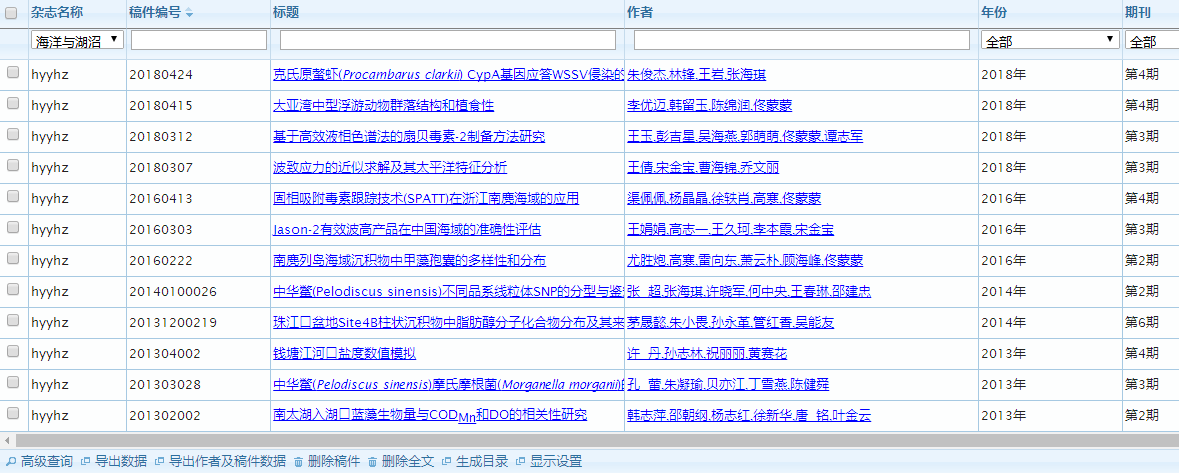 年发表论文篇数
6
2
1
4
3
1
2014年
2018年
2013年
2016年
2012年
2009年
2010年
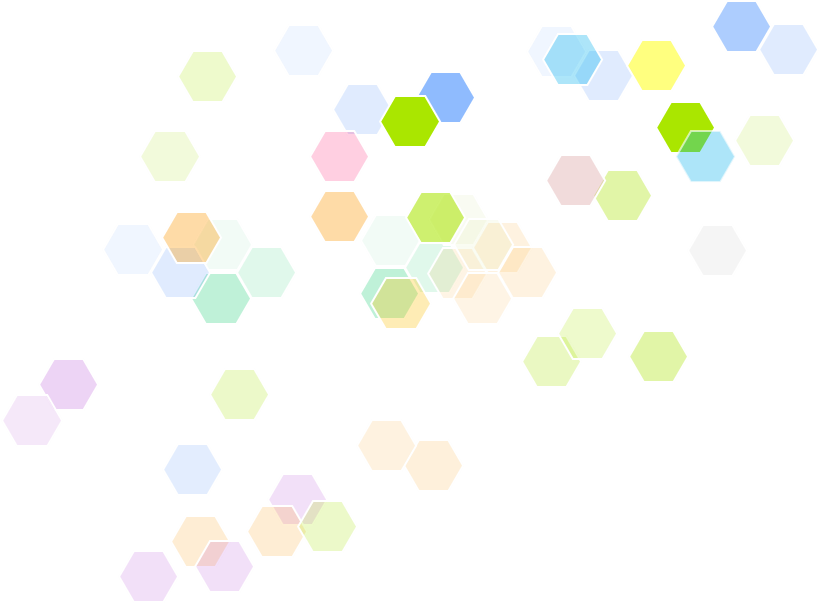 感谢大家对《海洋与湖沼》的支持！
欢迎各位专家投稿、审稿！
网 址:   http://qdhys.ijournal.cn/hyyhz/ch/index.aspx
电  话:    0532-82898753
E-mail:  ols@qdio.ac.cn
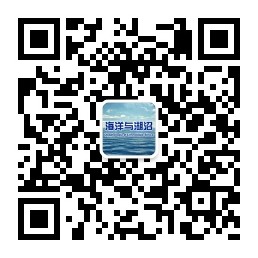